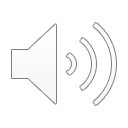 Introdução à Ciência Política
Cristiane Lucena e Leandro Piquet
Roteiro
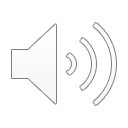 Bueno de Mesquita, Morrow, Siverson e Smith (2001)
Political Competition and Economic Growth
Objetivos
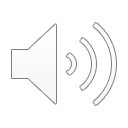 1) Explorar a visão da Teoria do Seleitorado sobre a política 
2) Apresentar e discutir os conceitos centrais desta teoria, com ênfase para os seguintes conceitos:
Liderança e desafiador (“challenger”)
Residentes e seleitorado
Coalizão vencedora
3) Apresentar e discutir o conceito de bem público
Material e Formato
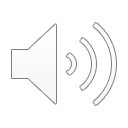 Cinco slides acompanhados de áudio
Uma atividade em forma de quiz – com oportunidade de auto avaliação
Um vídeo de 18 minutos (em Inglês)

Uma seção de vídeo conferência via Google Meet para fazer perguntas e aprofundar o conteúdo
Palestra da Profa. Janina Onuki
Competição Política e Crescimento EconômicoBueno de Mesquita, Smith, Siverson e Morrow
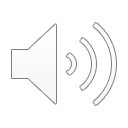 A vida no estado de natureza hobbesiano:
“solitary, poore, nasty, brutish and short”
Como explicar que líderes autoritários permaneçam no poder, em média, por muito mais tempo que líderes democráticos?
Competição Política e Crescimento EconômicoBueno de Mesquita, Smith, Siverson e Morrow
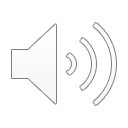 Elementos da unidade política (Estado)
Leadership
Challenger
Residents (N)
Selectorate (S)
Winning coalition (W)
6
Competição Política e Crescimento EconômicoBueno de Mesquita, Smith, Siverson e Morrow
Decisões dos líderes:
1) Nível dos impostos (trabalho v. lazer)
2) Gasto público, produção de bens (bens públicos v. bens privados)
			→ Definição de bem público:
					* Impossibilidade de exclusão
					* Consumo não-rival
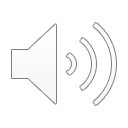 7
Winning Coalition (W) e Selectorate (S)
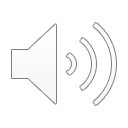 Como definir (mensurar) “W”?
Medidas contínuas e medidas categóricas
Projeto Polity IV
http://www.systemicpeace.org/polityproject.html
Como definir “S”:
Origem pessoal (local de nascimento, hereditariedade)
Características especiais (habilidades, crenças, conhecimento)
Renda, gênero, idade

O Rei Leopoldo II da Bélgica (1865-1909)
 Proprietário do Congo Belga (1885-1908)
8
Coalizões Amplas e Sociedades mais Ricas(The Logic of Political Survival, p. 150)
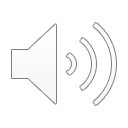 9